أهمية وجبة الإفطار والساندويش الصحي
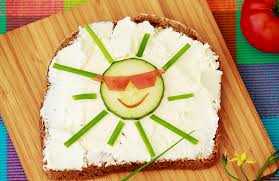 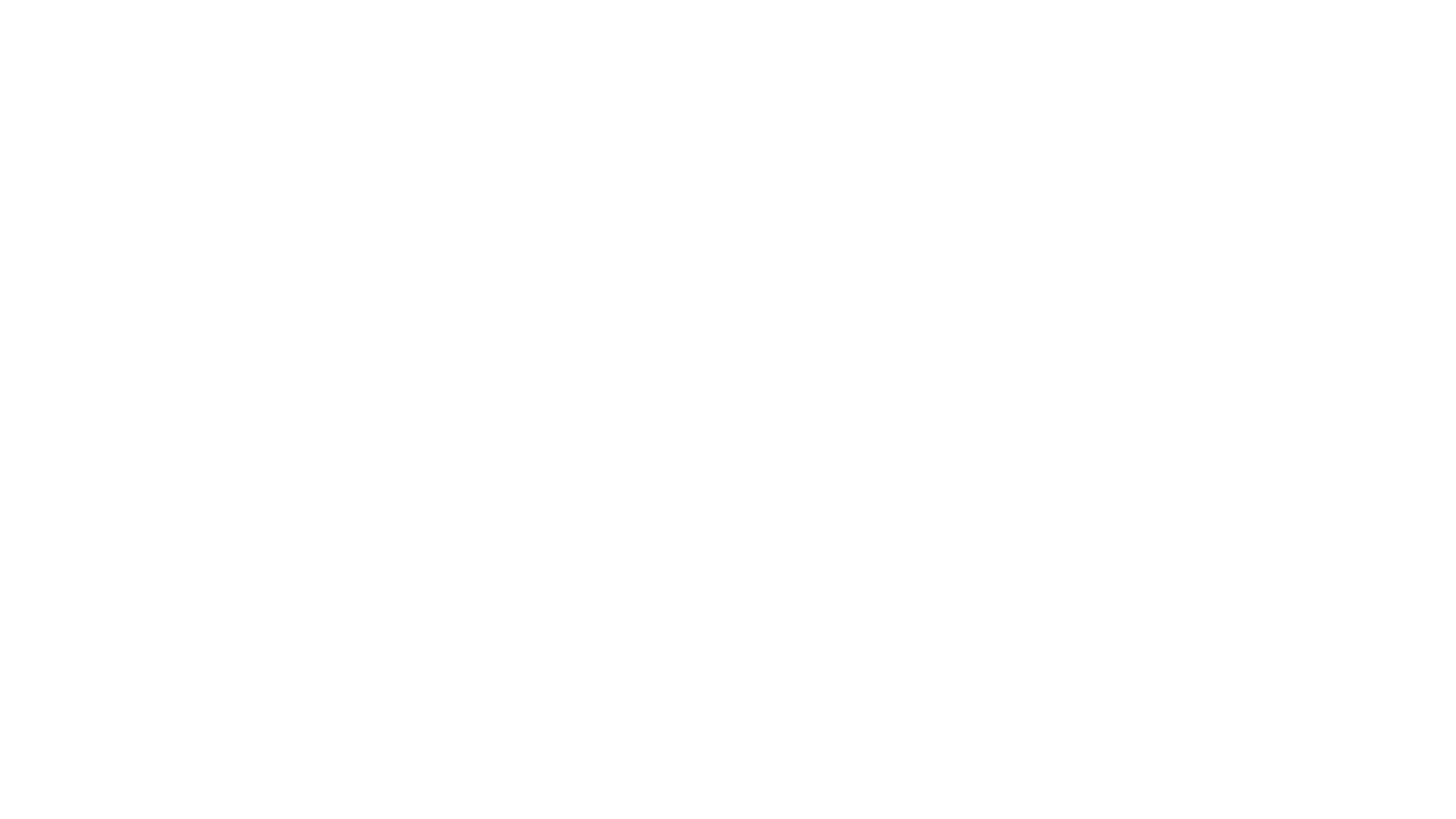 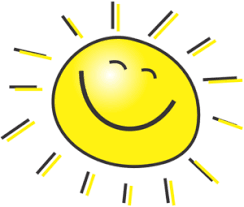 صباح الخير

من منكم يتناول وجبة  الإفطار؟
ماذا تتناولون في وجبة الإفطار ؟
لماذا من المهم تناول وجبة الإفطار ؟
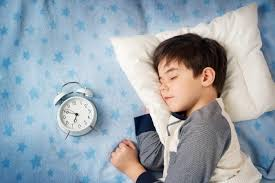 “ كسر" الصيام الليلي
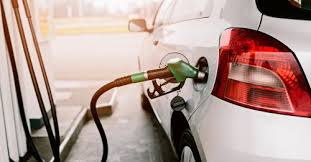 لماذا مهم تناول وجبة الإفطار ؟
تزويد الطاقة = طاقة للجسم

1. للنشاط الجسماني 

2. للنمو والتطور
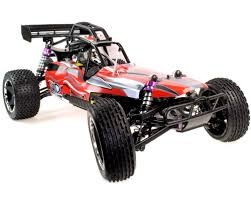 لماذا مهم تناول وجبة الإفطار ؟
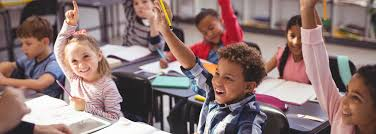 تزويد الطاقة للمخ

1. لتحسين التركيز
2. لتحسين التحصيل الدراسي
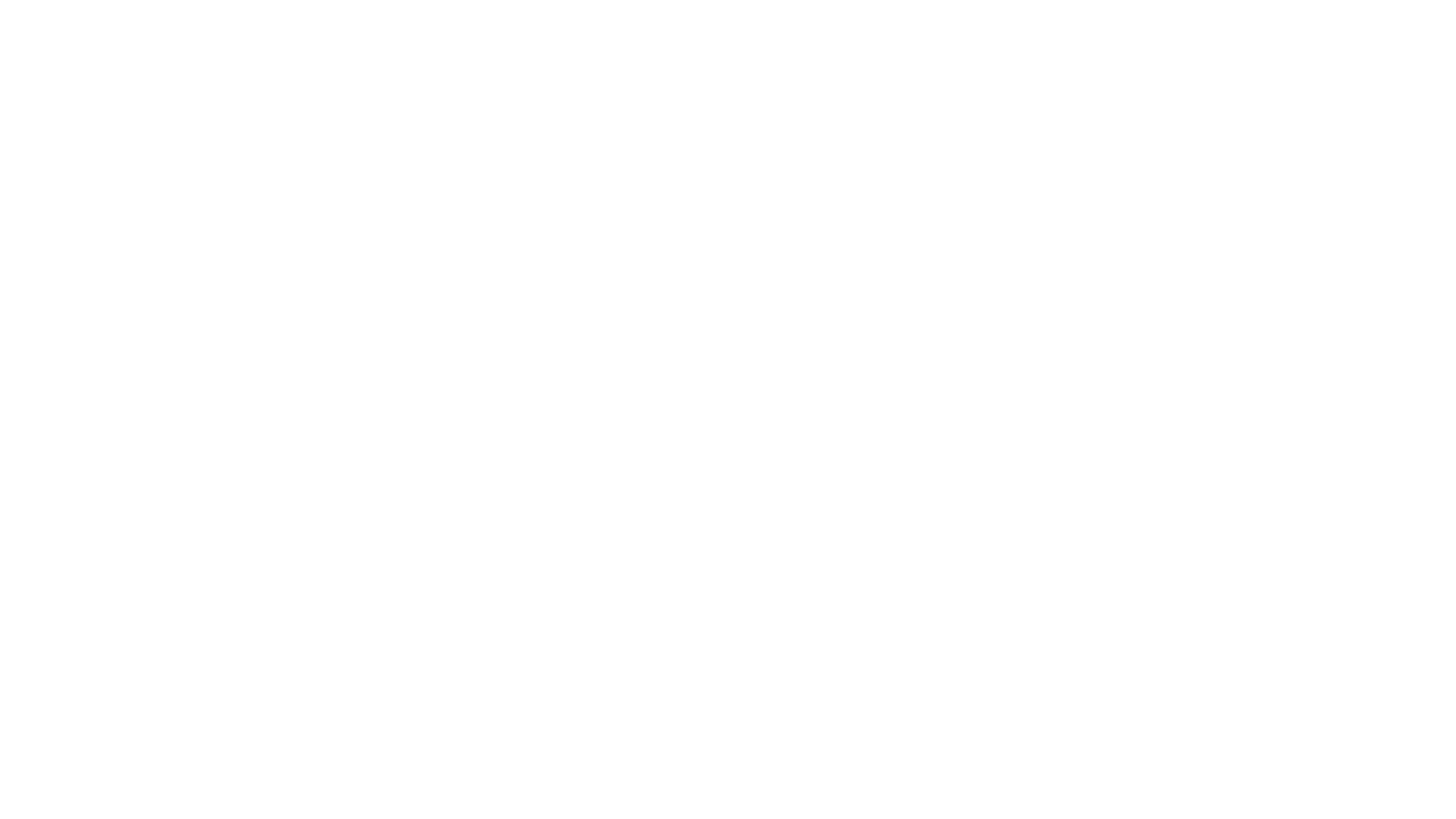 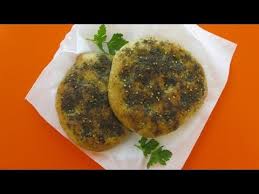 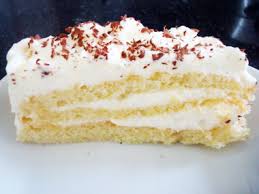 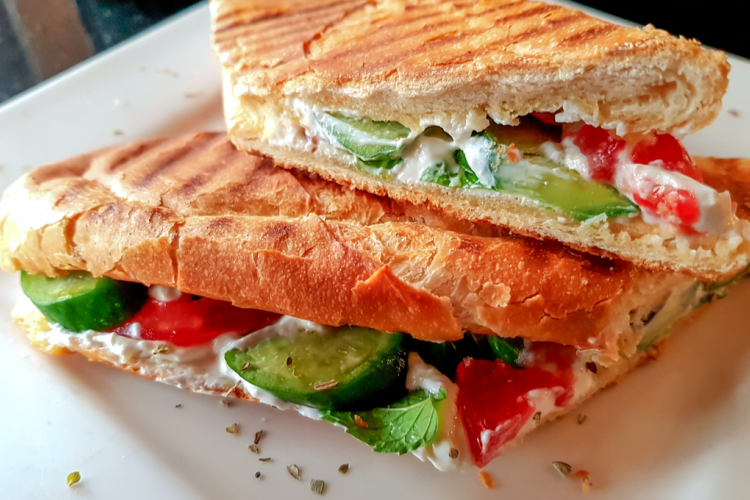 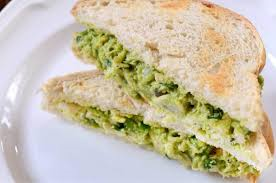 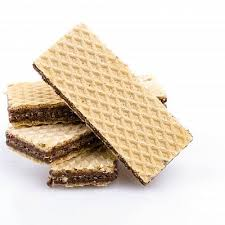 ما المفضل تناوله بوجبة الإفطار ?

ما الغير مفضل تناوله بوجبة الإفطار ?
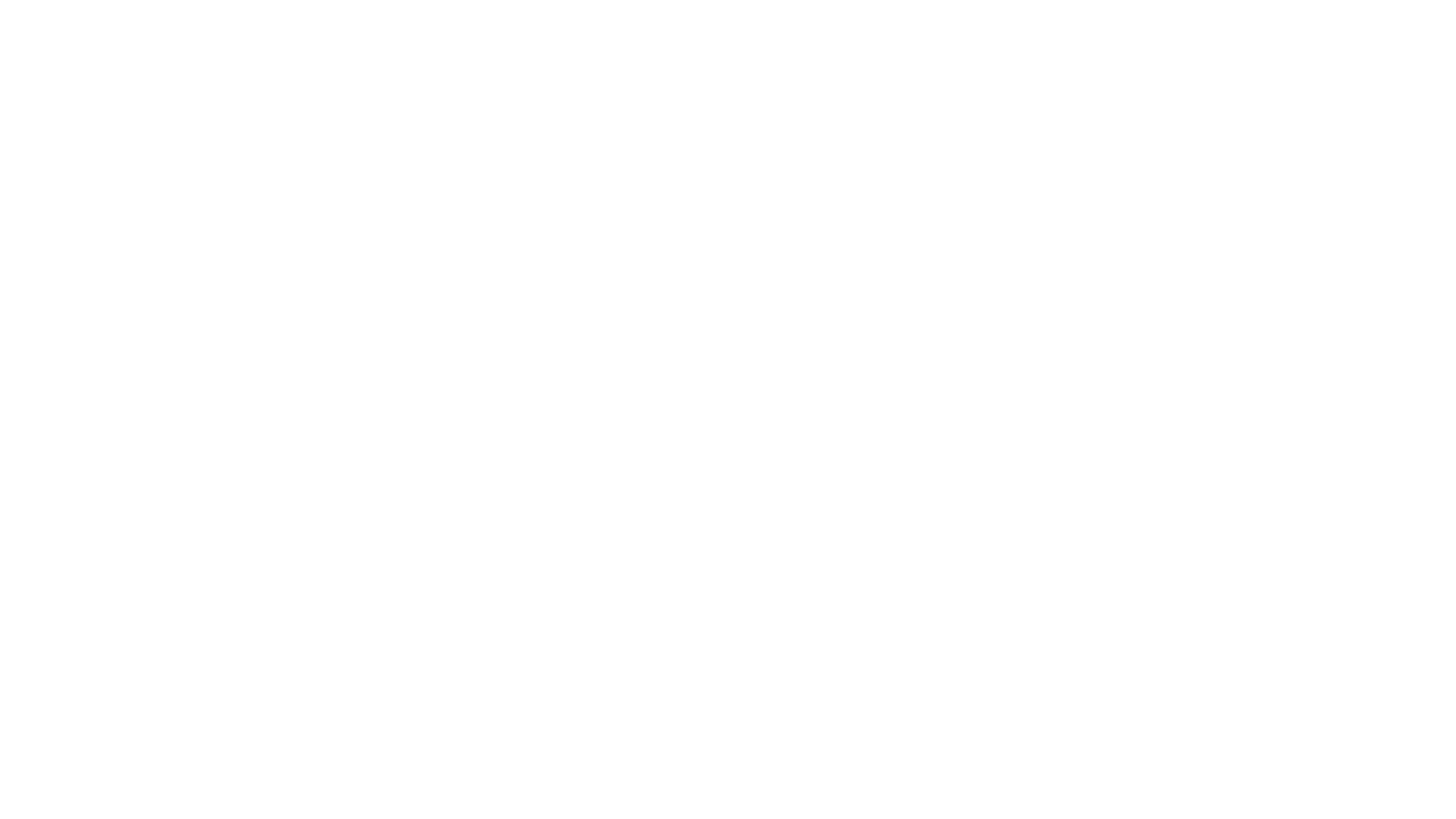 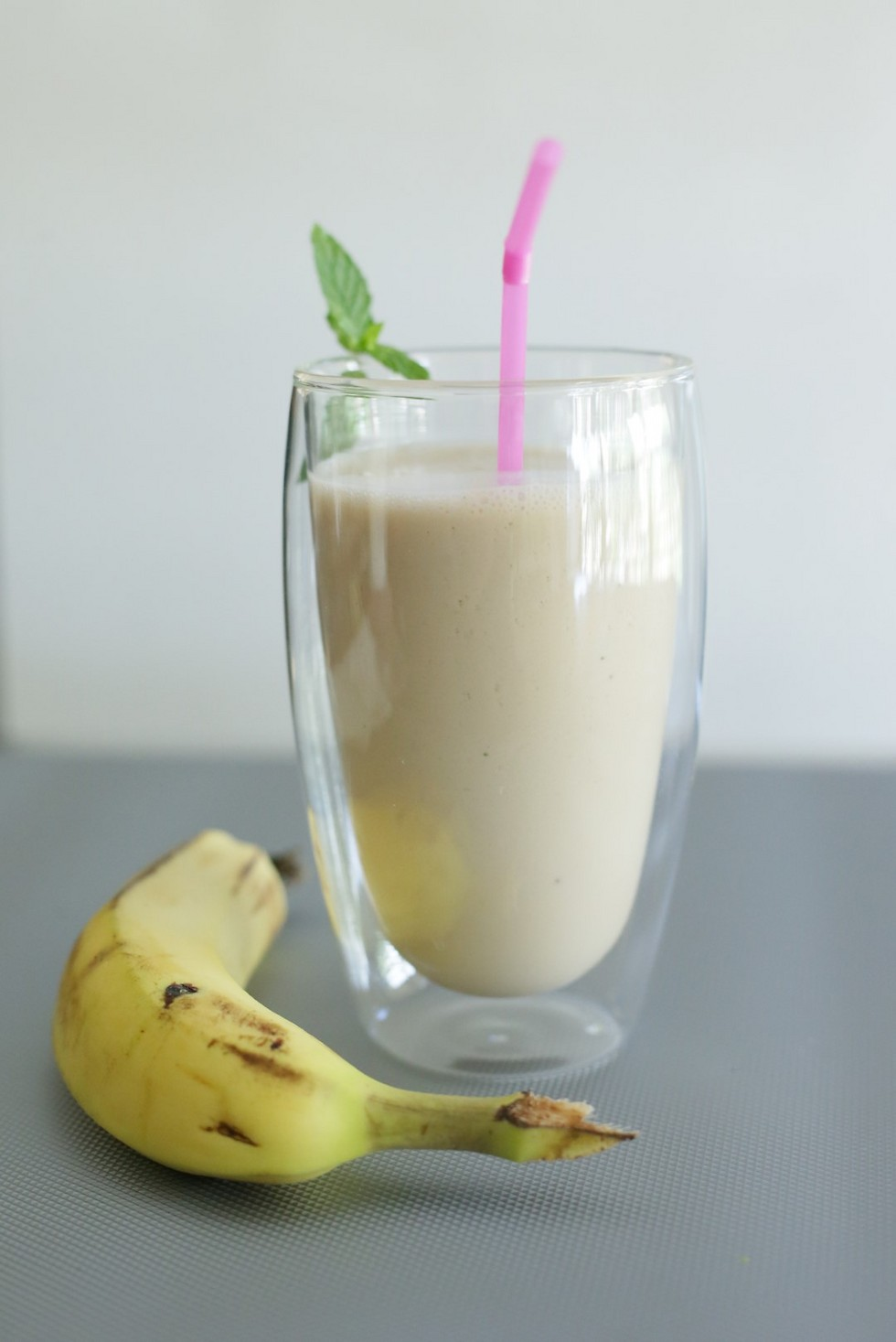 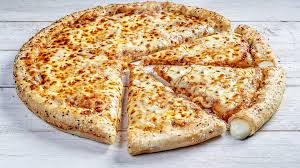 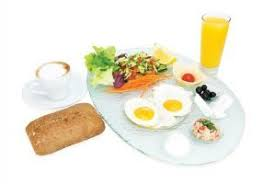 ما المفضل تناوله بوجبة الإفطار ?

ما الغير مفضل تناوله بوجبة الإفطار ?
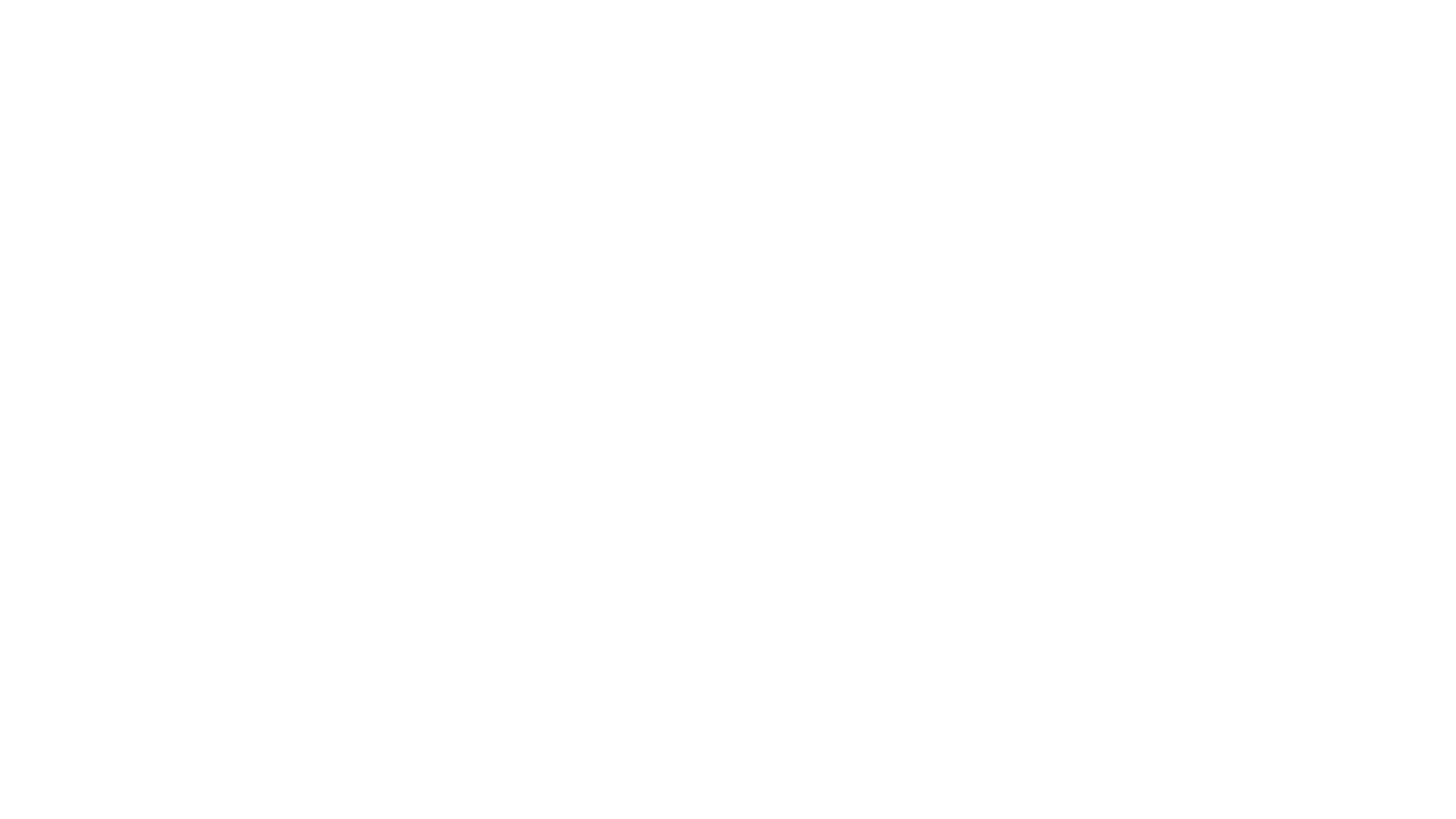 محتويات وجبة الافطار
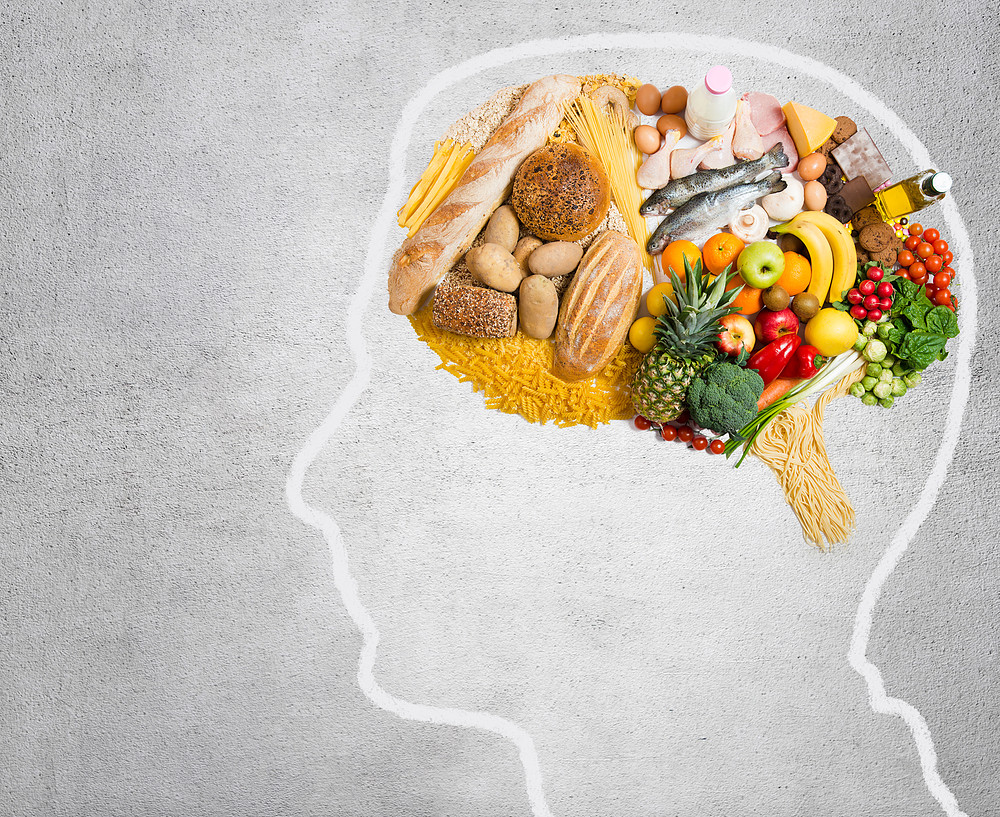 أغذية غنية بالنشويات-  طاقة متوفرة للجسم

 أغذية غنية بالبروتينات-  بناء العضل

الخضروات- 
لصحة الجسم (غنية بالفيتامينات والمعادن)
للشعور بالشبع 
لعمل الجهاز الهضمي
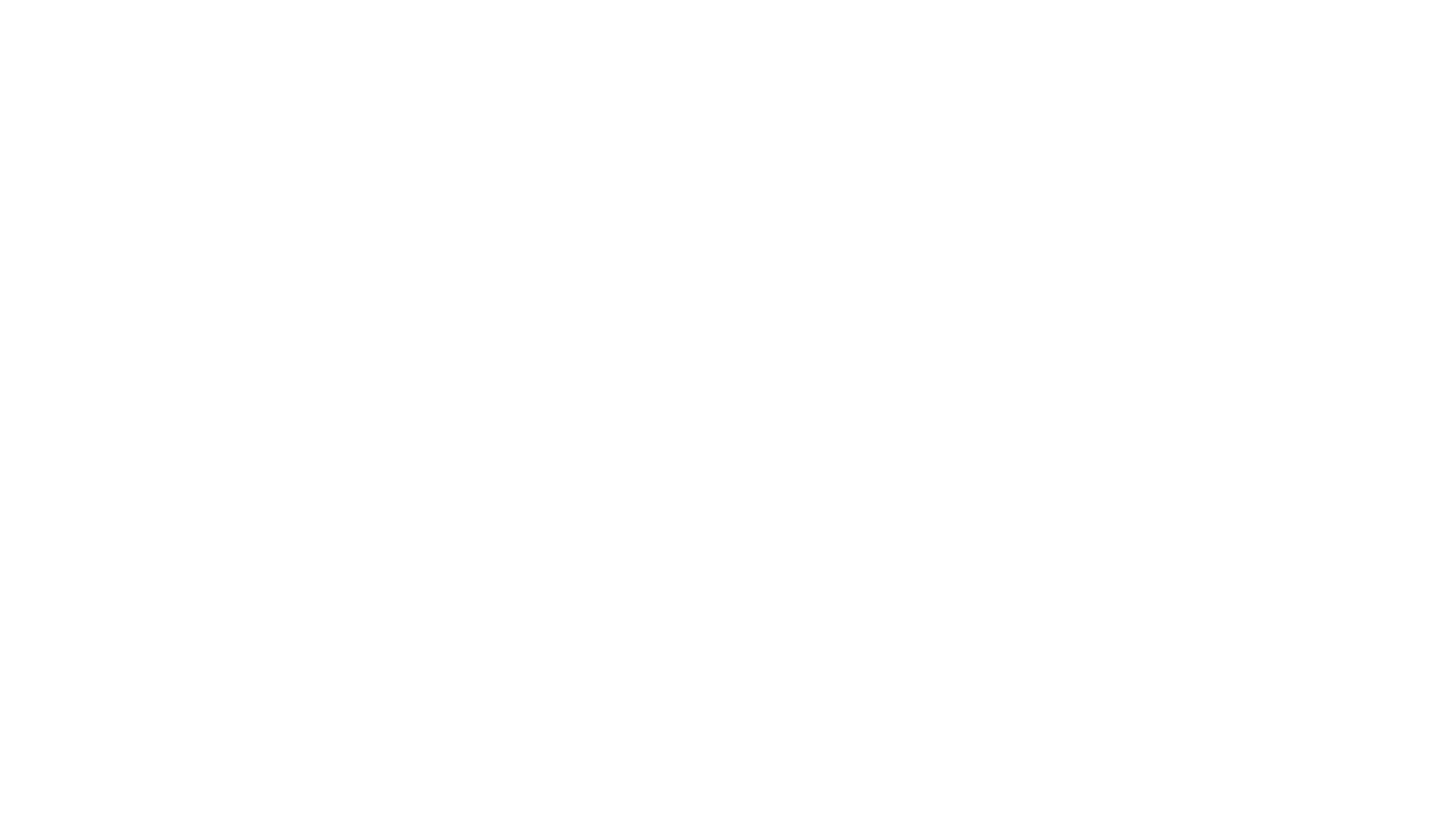 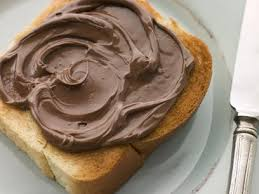 ما رأيكم بوجبة الإفطار هذه?
ما هي ايجابيات الوجبة ?
ما هي سلبيات الوجبة?
انظر لأنواع الطعام بالصورة, بأي مركب غذائي كل منها غنيه؟
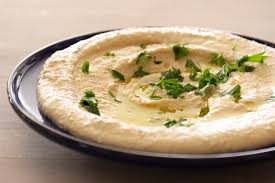 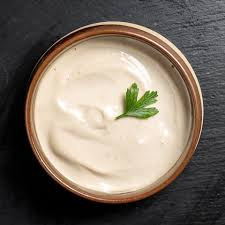 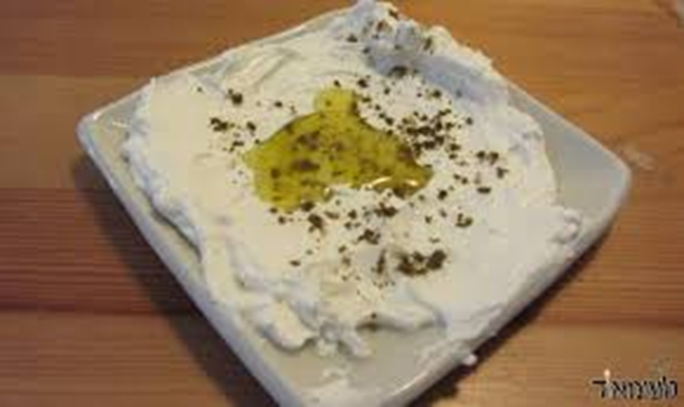 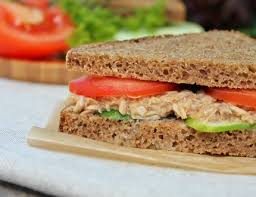 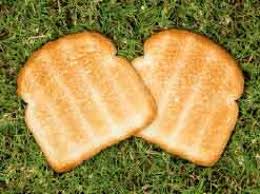 اشيروا الى الساندويش الصحي

نشويات
 بروتين
خضروات
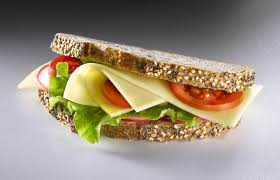 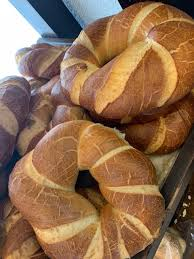 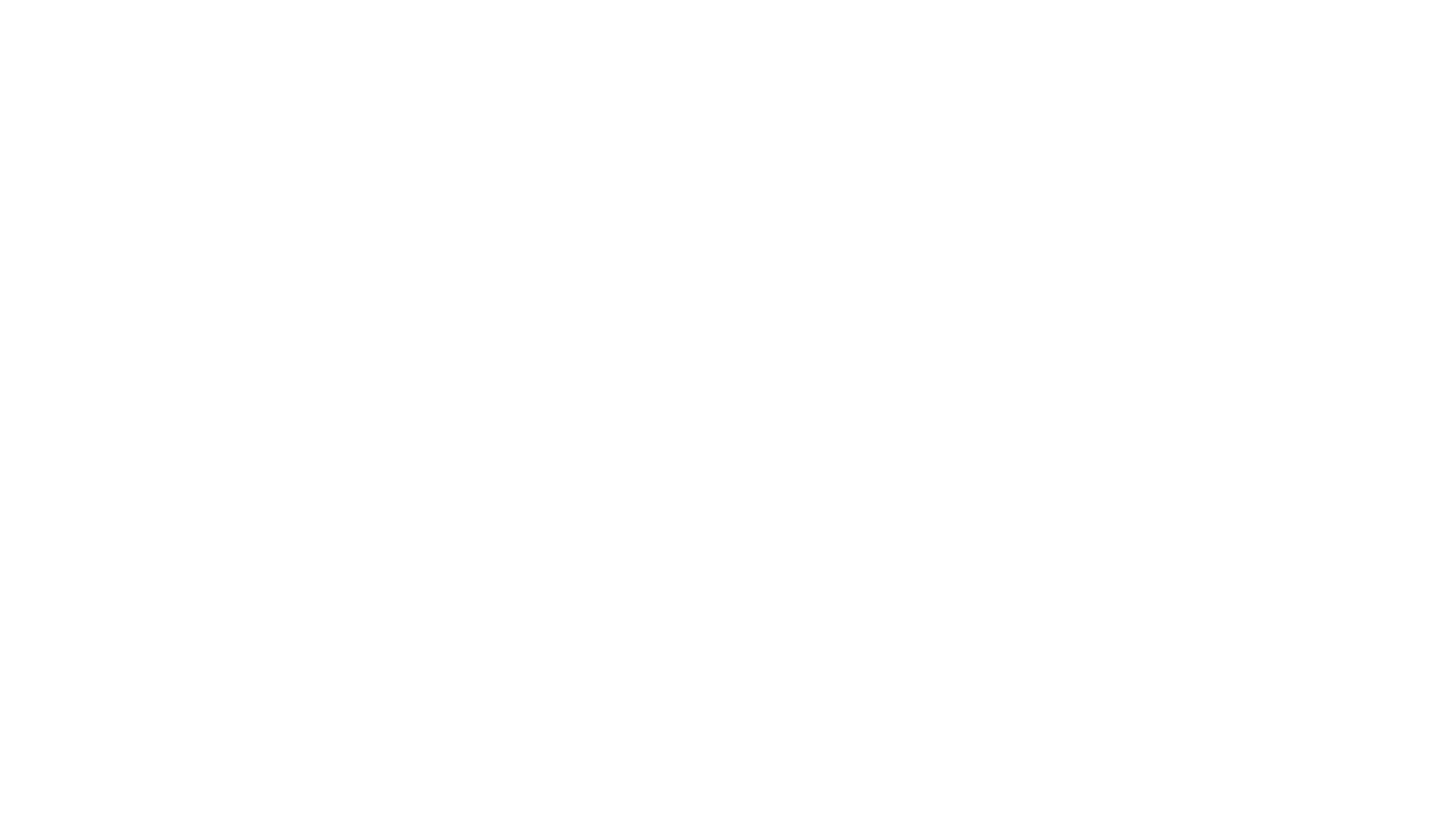 احجية التلخيص
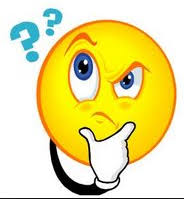 اذكر/ي 3 أسباب لاهمية تناول وجبة الإفطار 

ماذا يزود الخبز ( النشويات ) للجسم؟

ماذا تزود اللبنة ( البروتينات ) للجسم؟

ماذا تزود الخضروات للجسم؟
صباح صحي 
كل الصحة والسعادة للجميع
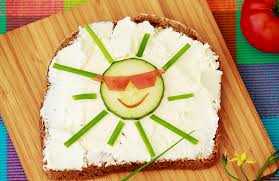